مكونات الحاسوب المادية
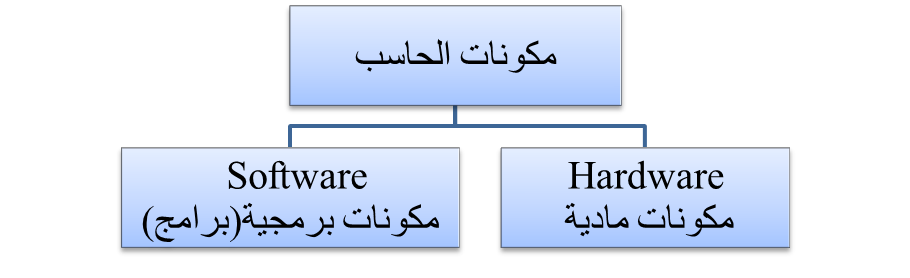 روح
جســـد
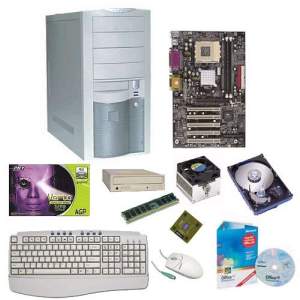 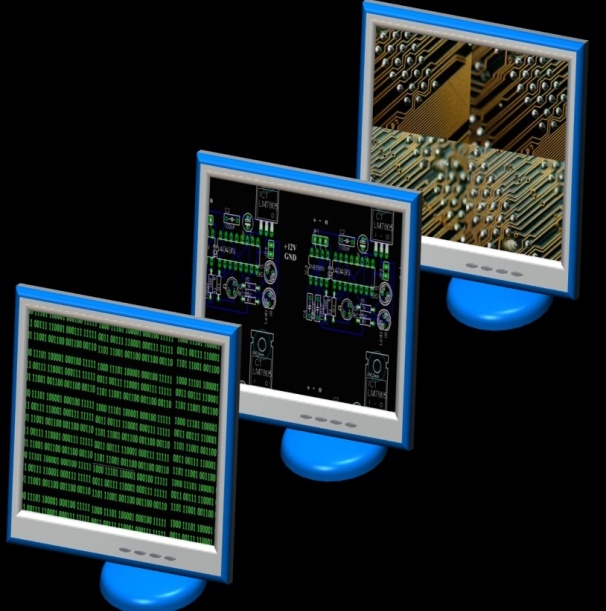 3
1- المكونات المادية (المعدات ) – Hardware :
يتكون الكمبيوتر من عدة وحدات رئيسية  وهي :
وحدات الإدخال Input Units  .
وحدات الإخراج Output Units .
وحدة المعالجة  المركزية Central Processing Units .
وحدة الذاكرة Memory Unite .
لوحة النظام أو اللوحة الأم (Motherboard)  .
وحدة الطاقة Power Supply .
1/ وحدات الإدخال Input Units  :
هي مجموعة من الأجهزة الإلكترونية وظيفتها إدخال البيانات للكمبيوتر ، وعلى حسب نوعية البيانات يكون جهاز الإدخال المناسب مثلا :
نستخدم للنصوص لوحة المفاتيح (Keyboard) 
للأصوات نستخدم الميكروفون (Mic) 
للصور نستخدم الماسح الضوئي (Scanner)
للتحكم بالكمبيوتر نستخدم الفأرة (Mouse) الأكثر استخداما .
 كما يوجد عدة أجهزة أخرى لها استخدامات خاصة مثل قارئ شيفرة الأعمدة ( Bar Code Reader)، وعصا الألعاب (Joystick)  ، و الكاميرا (Camera)، وغيرها  ...
وحدات الإدخال
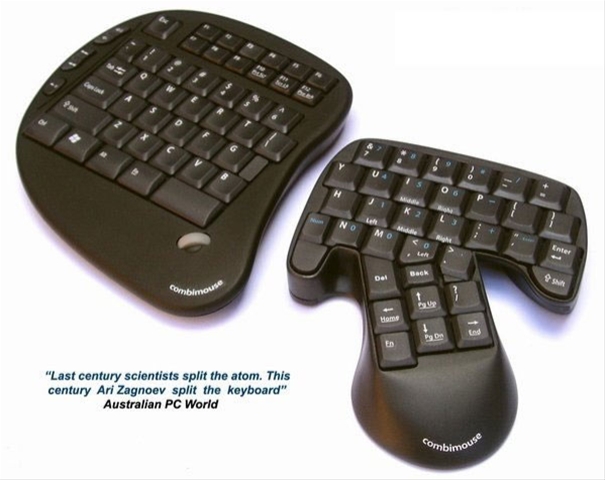 Keyboard  لوحة المفاتيح
Mouse       الفأرة
وحدات الإدخال
قارئ  الأعمدة  Bar Code Reader
القلم الضوئي
Scanner   الماسح الضوئي
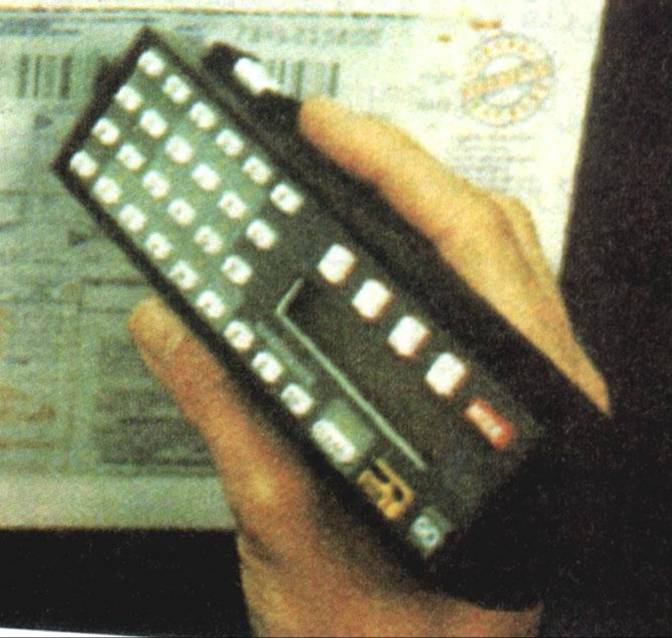 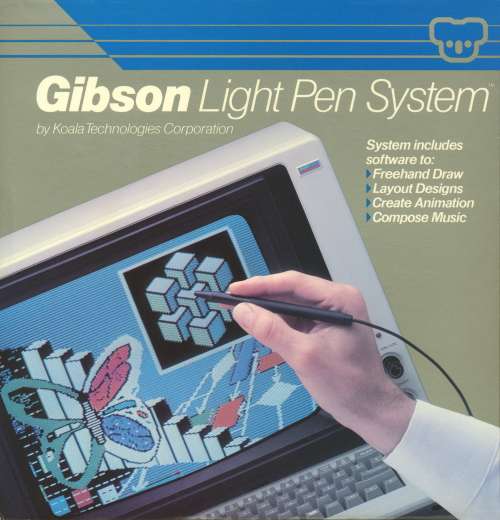 Joystick     عصا الألعاب
Camera    الكاميرا
Microphone    الميكروفون
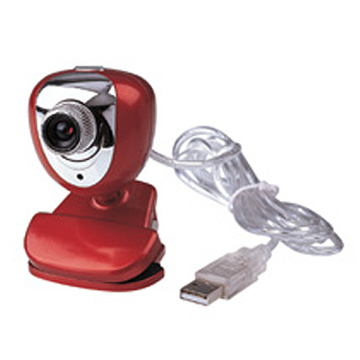 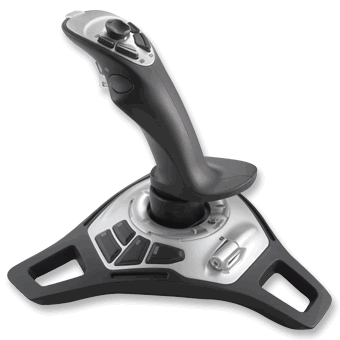 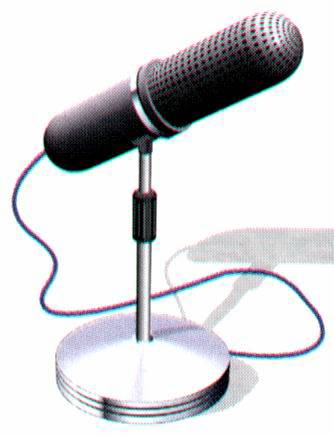 2/ وحدات الإخراج  Output Units :
هي مجموعة من الأجهزة الإلكترونية وظيفتها إخراج النتائج بعد معالجتها من الكمبيوتر ، وعلى حسب نوعية النتائج يكون جهاز الإخراج  ، قد تكون النتائج على شكل : صور ورسومات ، نصوص ، أصوات ، أو منتجات الصناعة ... .

 ومن أنواع أجهزة الإخراج : الشاشة  (Screen) ، الطابعة (Printer) ، السماعة (speaker) ، الراسمة (Plotter) ، ومكينات الانتاج الصناعي التي يتم التحكم بها عن طريق الكمبيوتر .
وحدات الإخراج
Printer  الطابعة
Screen  الشاشة
Plotter  الراسمة
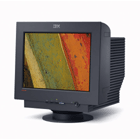 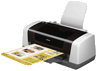 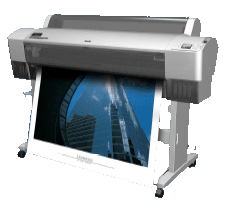 Projector
جهاز العرض
Speaker    السماعة
وحدات للإدخال و الإخراج معاً!
شاشة اللمس   Touch screen
السبورة الإلكترونية  Electronic board 
البلوتوث
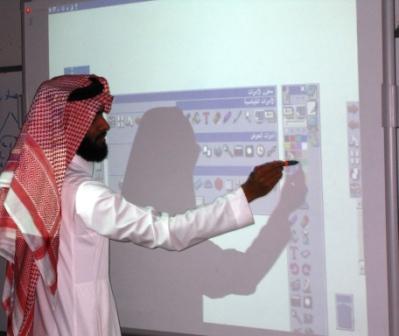 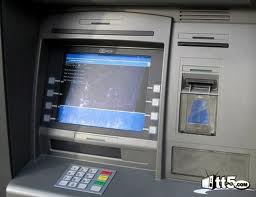 وحدات للإدخال و الإخراج معاً!
شاشة اللمس   Touch screen
السبورة الإلكترونية  Electronic board 
البلوتوث
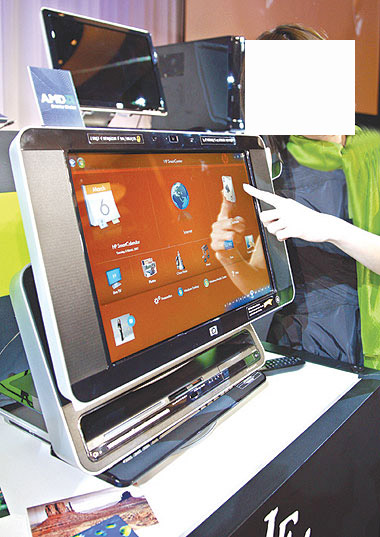 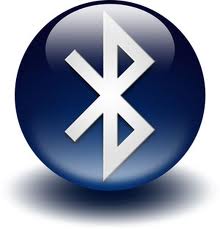 3/ وحدة المعالجة المركزية(CPU) Central Processing Unit :
وهي عقل الكمبيوتر وقلبه النابض وظيفتها معالجة البيانات المدخلة للكمبيوتر و إجراء العمليات الحسابية والمنطقية عليها للحصول على معلومات مفيدة ، وتنفيذ أوامر البرمجة ، وهي الوحدة التي تقاس بها سرعة الكمبيوتر وهي سرعة معالجة البيانات (تنفيذ الأوامر) .
وتقاس السرعة بالميجا هيرتز MHz أو الغيغا هيرتز GHz وتلعب سرعة المعالج دورا مهما في تحديد فاعلية الكمبيوتر وتحديد سعره .
كلما زادت سرعة المعالج كلما زادت جودة الجهاز و ارتفع ثمنه.
من أشهر الشركات المصنعه لوحدة المعالجة: Intel, AMD, Cyrix
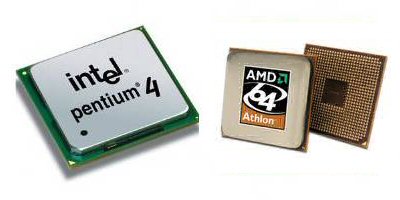 4/ وحدة الذاكرة Memory Unite  :
هي المكان الذي تخزن به المعلومات ، حيث يمكن استرجاعها عند الحاجة إليها ، وتقاس سعة الذاكرة التخزينية بوحدات أصغرها البت وأكبرها الجيجا بايت، ويمتاز الكمبيوتر بأن له نوعان من الذاكرة :
أولا : الذاكرة الرئيسية (Main Memory )  :
ولها نوعان :
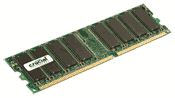 الذاكرة العشوائية (RAM)
   Random Access Memory :

  سميت بذلك لأنه يتم الوصول لمحتوياتها بشكل مباشر (عشوائي) من قبل المعالج و هي ذاكرة مؤقتة يستخدمها الكمبيوتر أثناء عمله للاحتفاظ بالمعلومات بشكل مؤقت لحين معالجتها وتقوم بحفظ المعلومات على شكل إشارات كهربائية تدوم بدوام التيار الكهربائي وتزول بزواله ، لذا ينصح المستخدم بعمل حفظ لملفه أولا بأول تجنبا لفقدان المعلومات بسبب انقطاع التيار الكهربائي المفاجئ  .

 كلما زادت سعة هذه الذاكرة أمكننا فتح الكثير من البرامج في آن واحد .

مثلا :عند فتح أحد التطبيقات (وورد أو إكسل مثلاً) وكتابة صفحة تحفظ في هذه الذاكرة وعند إجراء عملية القص والنسخ فأن الجزء المقصوص أو المنسوخ يظل في هذه الذاكرة حتى يتم إقفال الجهاز.
ذاكرة القراءة فقط (ROM)Read Only Memory  :

 سميت بذلك لأنه مسموح بقراءة محتويتها فقط من قبل المستخدم وغير مسموح له بمسحها أو تعديلها أو الكتابة عليها تجنبا لإدخال قيم خاطئة ، وهي تحتفظ ببرامج وتعليمات خاصة بإعدادات الكمبيوتر وبرامجه التشغيلية، وتكون هذه المعلومات مخزنة بشكل دائم من قبل الشركة المصنعة للكمبيوتر .
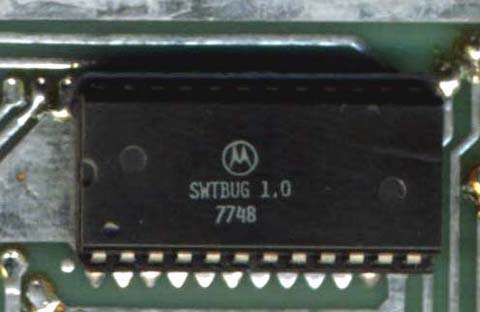 ثانيا : الذاكرة الثانوية ( Secondary Memory ) :

	تسمى الدائمة لأنها تحتفظ بالمعلومات بشكل دائم حتى مع زوال التيار الكهربائي فالمعلومات تخزن فيها على شكل مناطق ممغنطة ضمن وسائط التخزين و تستخدم من قبل مستخدم الكمبيوتر حيث يخزن بها ملفاته وبرامجه .
من أمثلة الذاكرة الثانوية
الاقراص المرنة  Floppy Disk :
 خارجية ولها منفذ خاص .
سعتها محدودة 1.44 MBومنخفضة السعر .
يمكن مسح محتوياتها للتخزين عليها مرة أخرى .
 سريعة التلف  .

الأسطوانات المدمجة - أسطوانات الليزر- (CD Rom) :
خارجية ولها منفذ خاص .
سعتها متوسطة تصل إلى MB 800 .
سعرها معقول لكنها للقراءة فقط ويمكن الكتابة عليها 
  في حالة وجود ناسخ الاسطوانات (CD Writer) .
 لسابقا كان لا يمكن مسح محتوياتها أما الان هناك أنواع 
   جديدة قابلة للمسح .
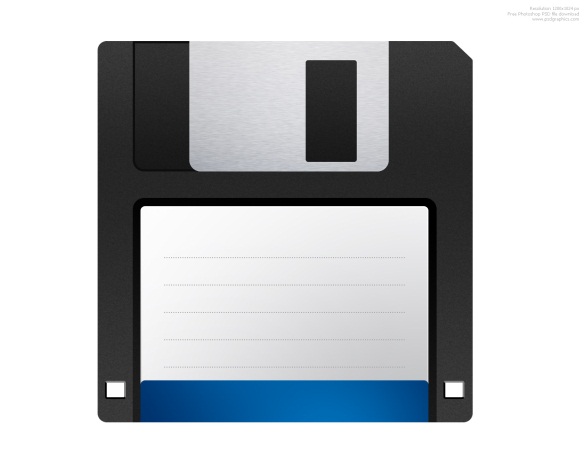 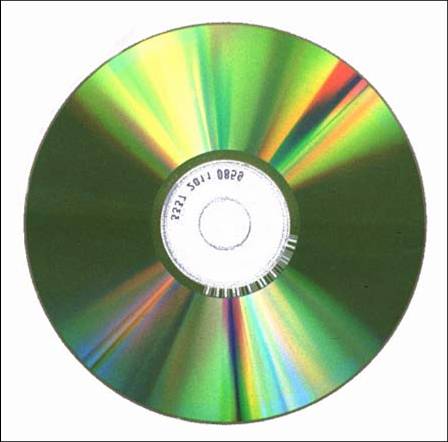 من أمثلة الذاكرة الثانوية
الأقراص القابلة للإزالة (Flash memory): 
تمتاز بأنها متنقلة ولها سعة تخزينية عالية 
تحتاج لمنفذ تسلسلي (USB)
 سعرها  حسب سعتها التخزينية
 كلما زادت السعة زاد السعر .


القرص الصلب Hard Disk يكون مثبت داخل الكمبيوتر ويمتاز بسعة تخزينية عالية وسعره مرتفع تتراوح سعته ما بين60 GB  إلى 300 GBو يمكن اقتناء خارجي لزيادة التخزين .
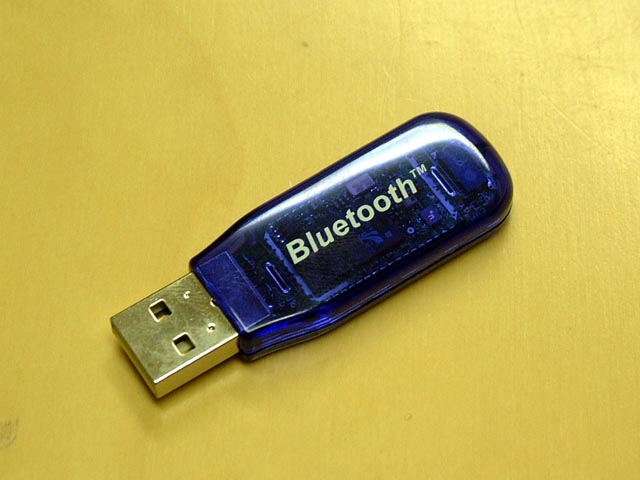 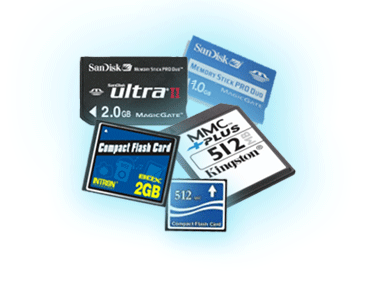 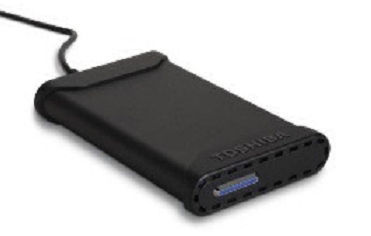 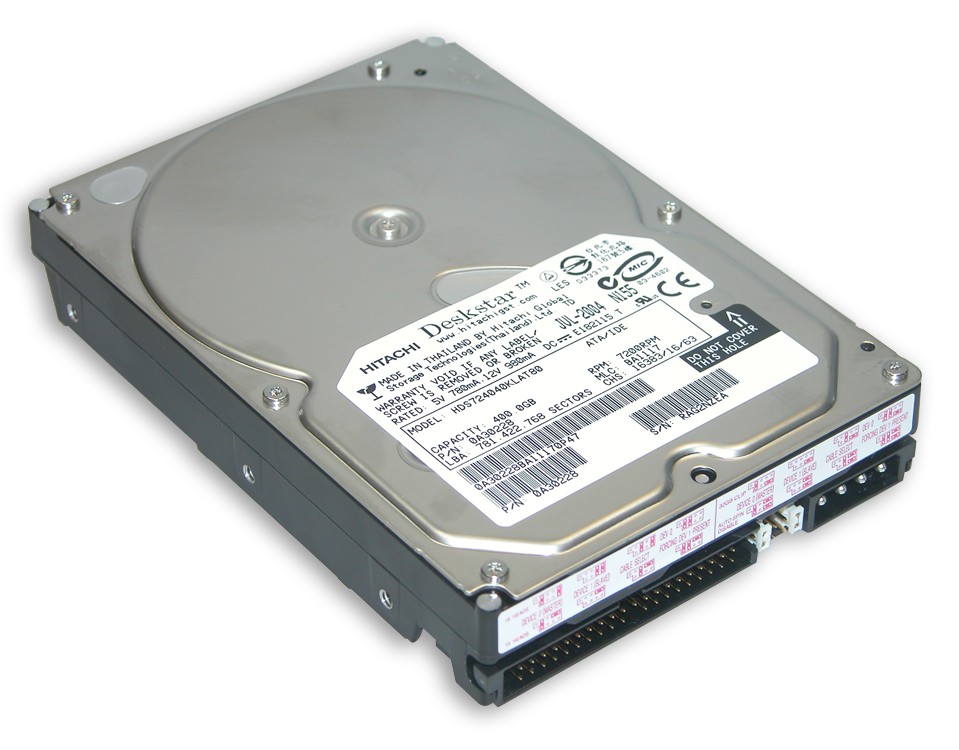 وحدات قياس سعة الذاكرة :
بت (Bit): نبضة كهربائية واحدة وتكون إما صفر أو واحد (0/1).
بايت (Byte): 8 بت- عبارة عن حجم حرف أو رمز واحد.
كيلو بايت (KB): 1024بايت.
ميجا بايت (MB): 1024 كيلو بايت.
جيجا بايت (GB): 1024 ميجا بايت.
تيرا بايت (TB): 1024 جيجا بايت.